Тема  Урока  8класс
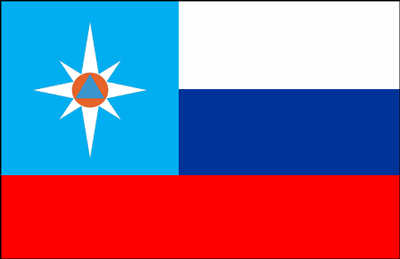 Обеспечение химической защиты населения
Учитель физической культуры и ОБЖ  МОУ “СОШ п.Первоцелинный” Косынов Виктор Викторович
Цель урока:
1.Создать условия для формирования представлений учащихся о способах защиты населения от химических аварий.                                  2.Познакомить учащихся с общими мероприятиями проводимыми в стране и регионе для защиты населения от химических аварий.
Обеспечение химической защиты населения
Химическая защита населения - это комплекс мероприятий ,направленных на обеспечение безопасности населения в чрезвычайных ситуациях
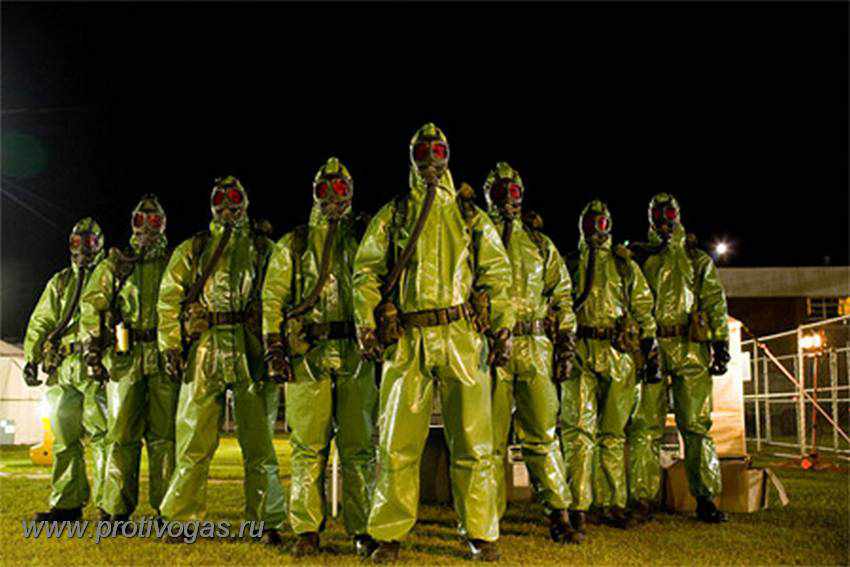 ОБЕСПЕЧЕНИЕ  ХИМИЧЕСКОЙ ЗАЩИТЫ  НАСЕЛЕНИЯ
Меры по защите населения от химических аварий осуществляются силами и средствами :               ■ предприятия                                                         ■ органами местного самоуправления                  ■ органами исполнительной власти субъектов Российской Федерации
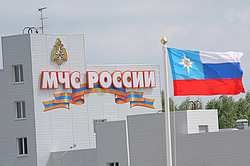 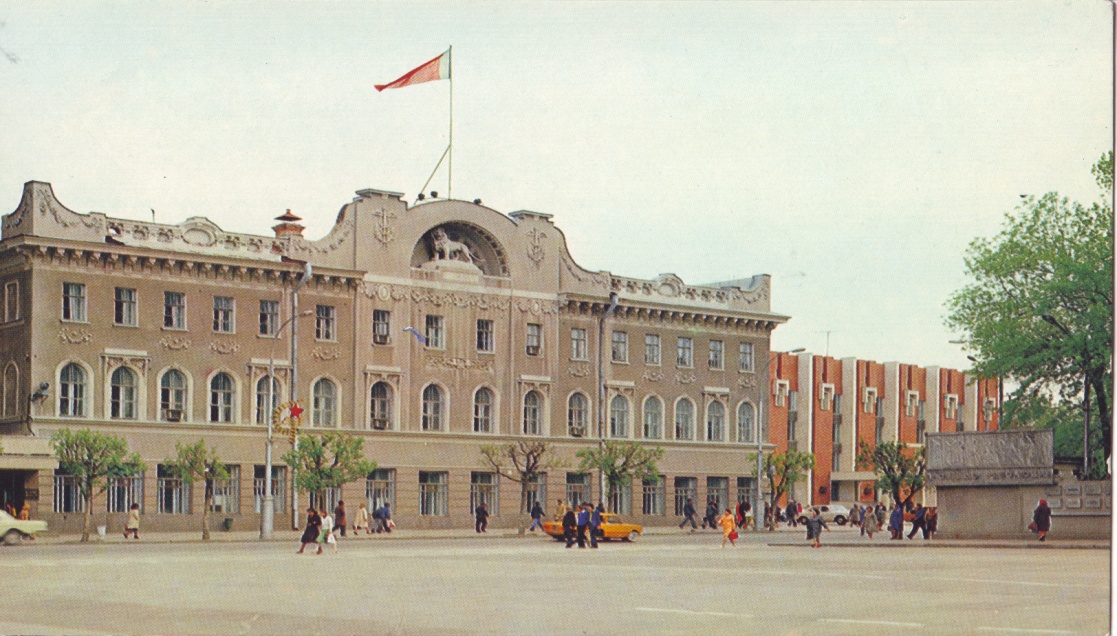 ОБЕСПЕЧЕНИЕ  ХИМИЧЕСКОЙ ЗАЩИТЫ   НАСЕЛЕНИЯ
Основные мероприятия по химической защите населения включают :                                              ■ своевременное обнаружение возникновения химической аварии и оповещение о ней                ■ обеспечение населения, персонала аварийного объекта и участников ликвидации последствий химической аварии средствами индивидуальной защиты органов дыхания и кожи и применение этих средств                                                              ■ укрытие населения и персонала в убежищах, обеспечивающих защиту от АХОВ.
ОСНОВНЫЕ  СПОСОБЫ  ЗАЩИТЫ НАСЕЛЕНИЯ  ОТ АХОВ
Использование средств индивидуальной защиты органов дыхания и кожи;
Использование защитных сооружений (убежищ);
Временное укрытие населения в жилых и производственных зданиях;
Эвакуация населения из зон возможного заражения.
Средства  защиты  органов  дыхания
Фильтрующие
Изолирующие
Противогазы
Противогазы
Респираторы
КИП
Дыхательные аппараты
Самоспасатели
Простейшие
Самоспасатели
Противогазы
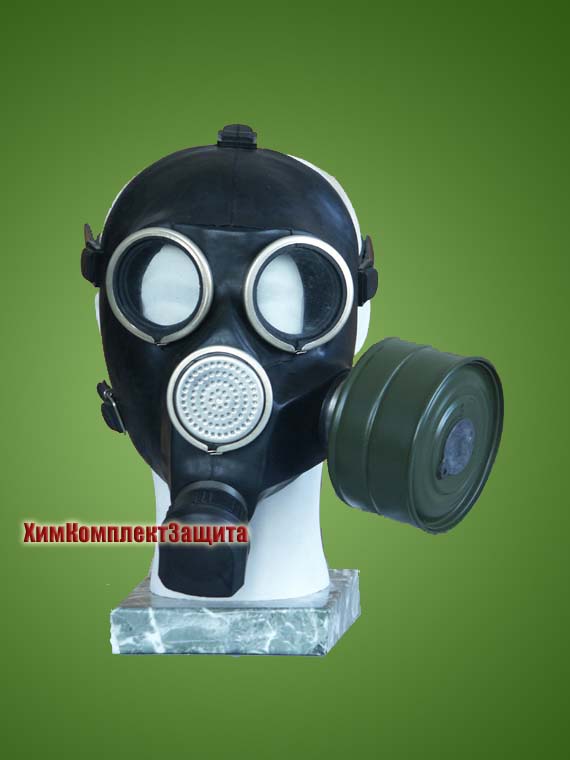 Предназначен для защиты органов дыхания, зрения и лица человека от отравляющих веществ (ОВ), радиоактивной пыли (РП), биологических аэрозолей (БА) и других вредных примесей.
Противогаз ГП-7
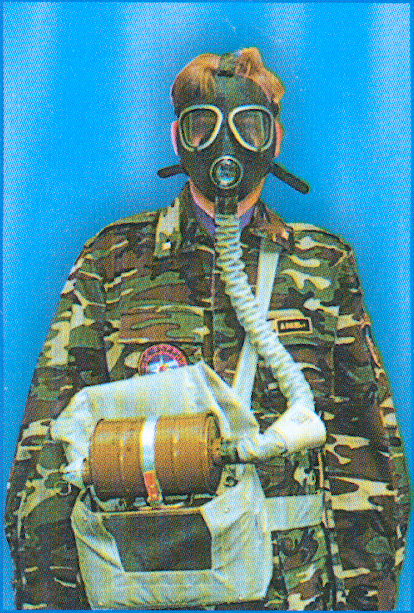 СИЗ ОД:
Изолирующие противогазы:
ИП-4М
(ИП-46М,
ИП-6)
Устройство противогаза
1- лицевая  часть  
2 - фильтрующе-поглощающая  коробка
3 - трикотажный  чехол  
4- узел  клапана  вдоха 
5 - мембрана  
6 -узел  клапана  выдоха  
7 - обтюратор  
8 - наголовник  
9 - лобная  лямка  
10 - височные  лямки  
11 - щечные  лямки  
12 - пряжки  
13 - сумка
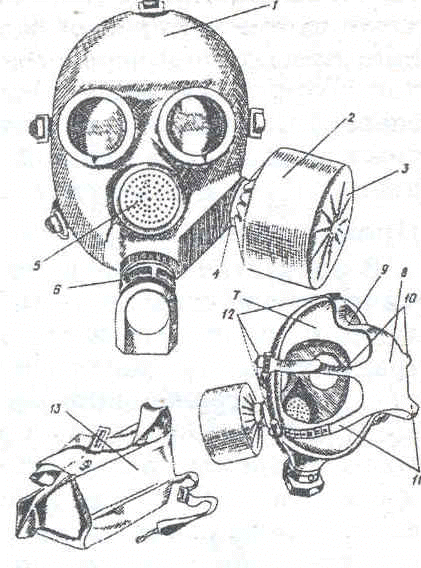 Подбор размера ГП-5
1. Измерь вертикальный охват головы
2. Сравни измерение с данными в таблице
Защитные свойства противогазов
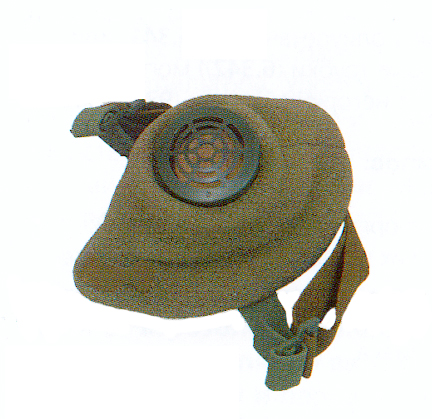 Респираторы (противопылевые)
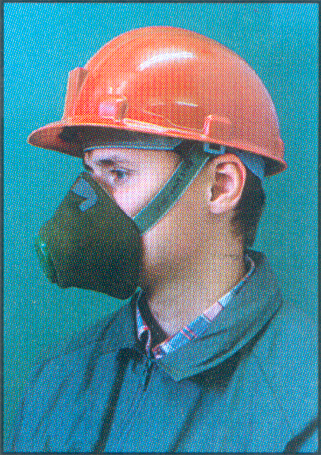 Р-2, У-2К
Изготовление ВМП
Для защиты от хлора ВМП смочите 2-5%-ном растворе пищевой соды, от аммиака 2%-ном растворе лимонной или уксусной кислоты.
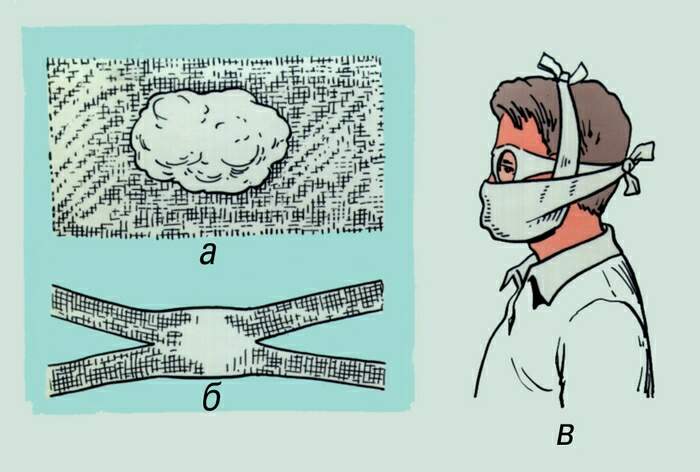 На кусок марли  кладут слой ваты , затем марлю (а) сгибают с обеих сторон, закрывая вату; концы марли подрезают так, чтобы образовалось две пары завязок (б). Готовую повязку накладывают на нос и рот, верхняя пара завязок крепится на затылке за ушами, нижняя — на темени (в).
Это интересно
В  2003 г. В полном объёме было обеспечено С.И.З. население, проживающее и работающее в зонах объектов по хранению и уничтожению химического оружия (п. Горный Саратовской обл.).Средства индивидуальной защиты населения были выданы для личного хранения.
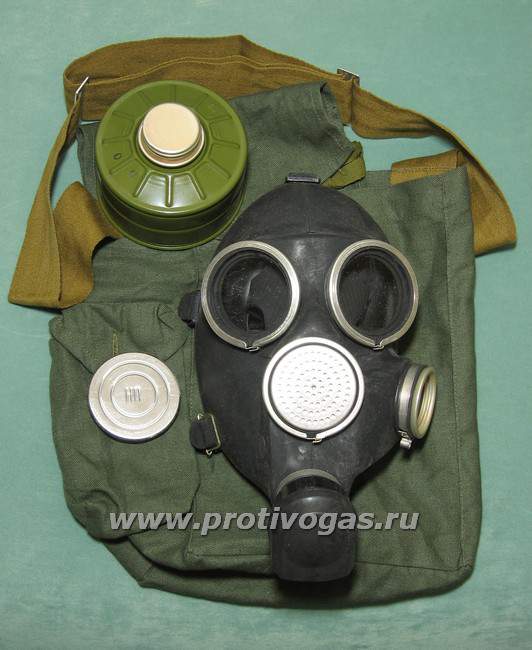 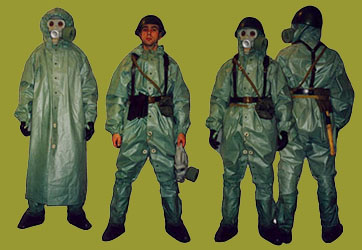 Средства защиты кожи
Специальные (табельные)
Подручные
(простейшие)
Изолирующие
Фильтрующие
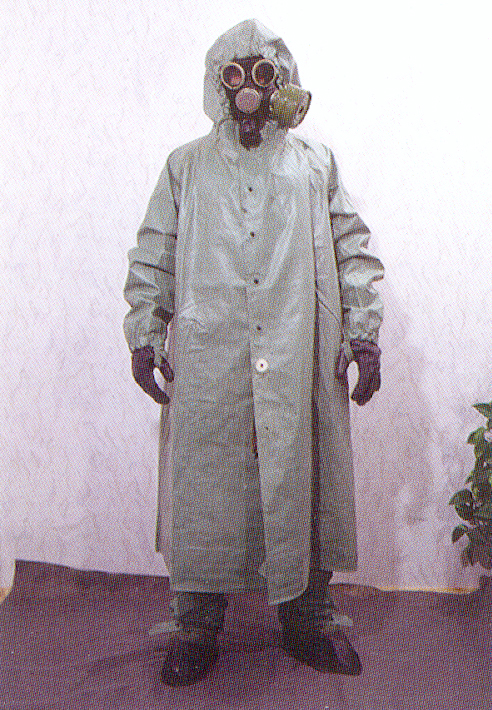 С З К 
изолирующие
ОЗК
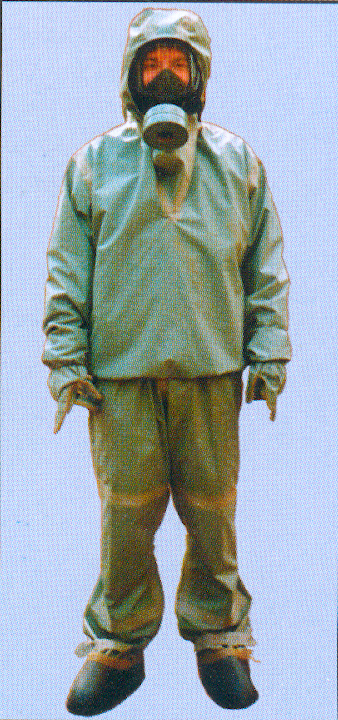 СЗК 
изолирующие
Л-1
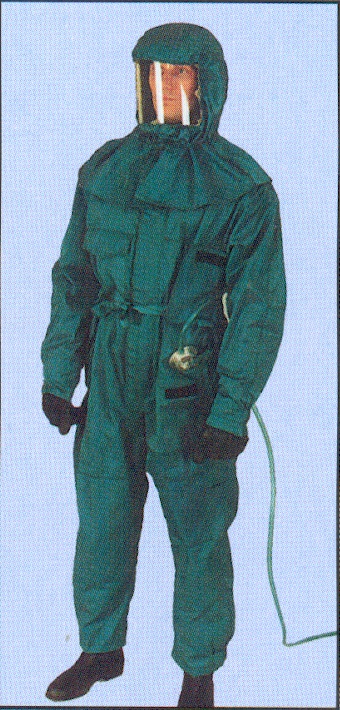 СЗК 
фильтрующие
ВСО- комплект вентилируемой специальной одежды
СЗК фильтрующего типа
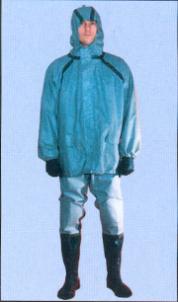 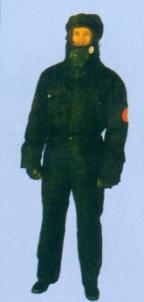 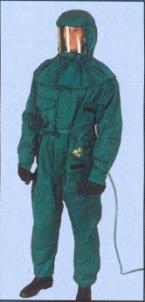 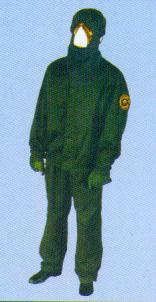 КЗВУ 
(костюм защитный водонепроницаемый универсальный)
ФЗО-МП, ФЗО-МП-А (комплект фильтрующей защитной одежды)
ВСО 
(комплект вентилируемой специальной одежды)
ПЗО-1, ПЗО-2 (комплект одежды пылезащитной)
Запомни
Из предметов бытовой одежды наиболее пригодны для защиты кожи плащи и накидки из прорезиненной ткани, покрытой хлорвиниловой плёнкой. Для защиты ног можно использовать резиновые сапоги, резиновые боты и галоши .
Защитные сооружения гражданской обороны
Убежища
По вместительности убежища подразделяются
Малые – до 600ч
Средние – от 600 до 2000ч
Большие – свыше 2000ч
По месту расположения
Встроенные и отдельно стоящие
По времени возведения
Построенные заблаговременно
Быстровозводимые
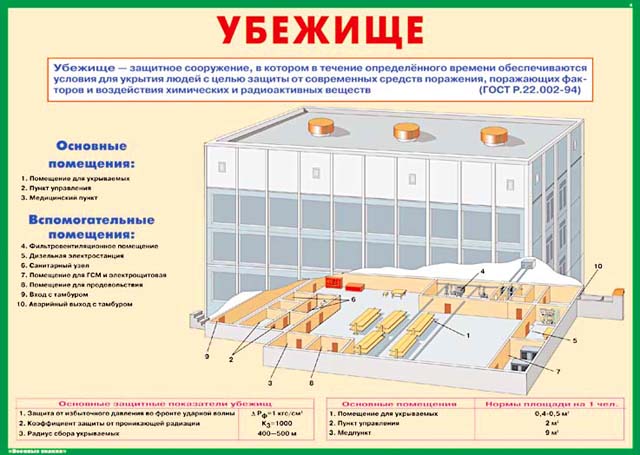 Способы эвакуации населения
Пеший порядок
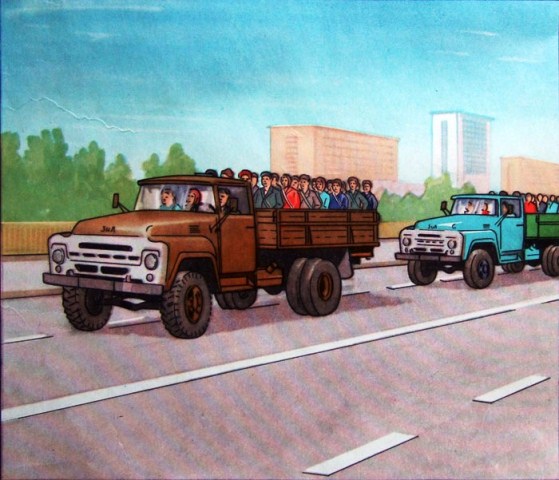 Автотранспортом
Морским, речным транспортом
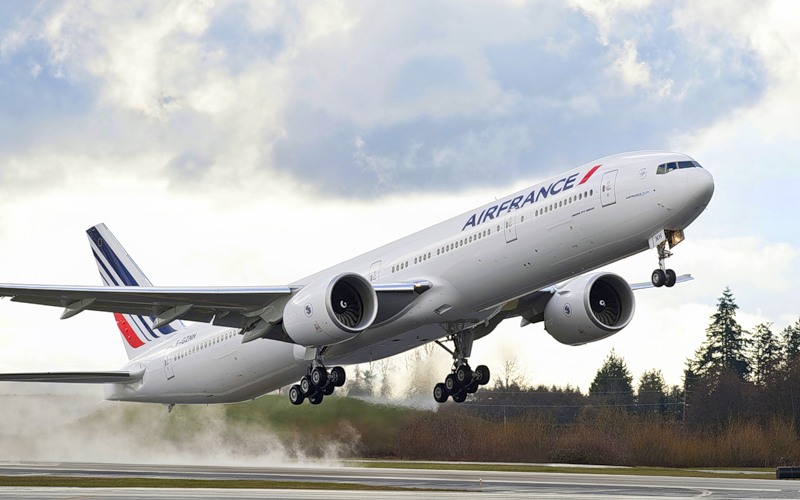 Воздушным транспортом
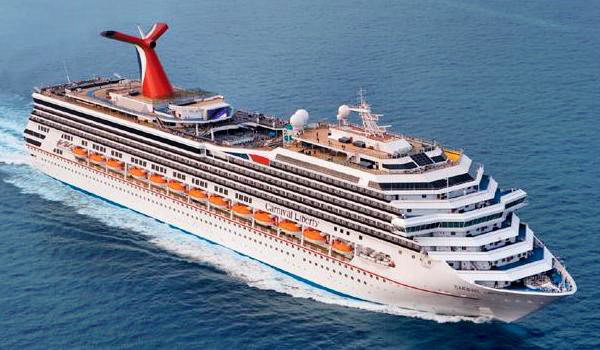 Правила поведения при авариях с выбросом АХОВ
Включить радио или телевизор прослушать информацию и рекомендации
Надеть средства защиты органов дыхания и кожи
Закрыть окна и форточки
Отключить газ, электричество
Взять необходимые вещи и документы
Взять питание ( 3-х дневной запас)
Укройтесь в ближайшем укрытие или покиньте район аварии
Действовать по сигналу оповещения 
я буду так:
Так я действовал при эвакуации!
А как бы действовал ты? Расскажи!
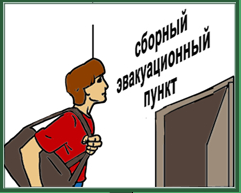 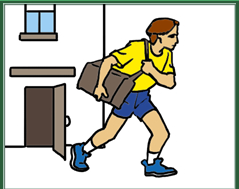 ОБЕСПЕЧЕНИЕ ХИМИЧЕСКОЙ ЗАЩИТЫ НАСЕЛЕНИЯ
Как действовать при химической аварии
При невозможности покинуть зону поражения плотно закройте двери, окна, вентиляционные отверстия и дымоходы. Щели заклейте бумагой. При заражении аммиаком укрываться в полуподвальных или подвальных  помещениях. Хлором и фосгеном подняться на верхние этажи здания или высоты.
Запомните !
Для уменьшения поражающего воздействия АХОВ на людей , находящихся во время химической аварии в зданиях и сооружениях , рекомендуется использовать различные подручные средства для усиления герметичности помещений . Этим можно в определенной степени уменьшить проникновение наружного воздуха в помещения и снизить концентрацию АХОВ.
При движение на зараженной местности соблюдайте следующие правила
Двигаться быстро, но не бегите и не поднимайте пыли
Не прислоняйтесь к зданиям и не касайтесь окружающих предметов
Не наступайте на встречающие в пыли капли жидкости или порошкообразной россыпи неизвестных веществ
Не снимайте средств индивидуальной защиты
Не принимайте пищу и не пейте воду
Как действовать после химической аварии
При первой возможности примите  душ. Заражённую одежду снимите и выбросите в определенное место для утилизации. Проведите влажную уборку помещения. Водопроводную воду, овощи, фрукты из огорода, мясо скота и птиц не употреблять до заключения об их безопасности.
Как действовать после химической аварии
При подозрении на поражение АХОВ исключите любые физические нагрузки, примите обильное питьё (молоко, чай) и немедленно обратитесь к врачу.
Проверьте себя
1.Какие органы исполнительной власти осуществляют мероприятия по обеспечению химической безопасности населения?                                                                                        2. Какие средства индивидуальной защиты используются для защиты органов дыхания от воздействия АХОВ?                                      3.Какие мероприятия планируются и проводятся для обеспечения химической защиты населения?
После уроков
Сформулируйте ответ с помощью знаний из предмета (Химия), почему при заражении аммиаком нужно укрываться в полуподвальных(подвальных) помещениях, а при заражении хлором и фосгеном подниматься на верхние этажи зданий.
Практикум
1.Рассчитайте свой рост маски (шлема-маски) противогаза и проверьте  его правильность на уроке в школе.                                         2.Запишите в дневник безопасности  как действовать при химической аварии в месте вашего проживания.
Использованные ресурсы
1.Учебник ОБЖ 8класс.Авторы А.Т.Смирнов, Б.О.Хренников 2.Культура   безопасности   жизнедеятельности- http://culture.mchs.gov.ru/testing/                                               3.http://navara.time-out.ru                                          4.Портал  детской  безопасности  жизнедеятельности-                                                                                                           http://www.spas-extreme.ru/ 5.http://images.yandex.ru/yandsearch?stype=image&lr=47&source=psearch&text=http%3A%2F%2Fwww.technoavia.ru СИЗ 6.http://www.protivogas.ru/gal/pic/224.html
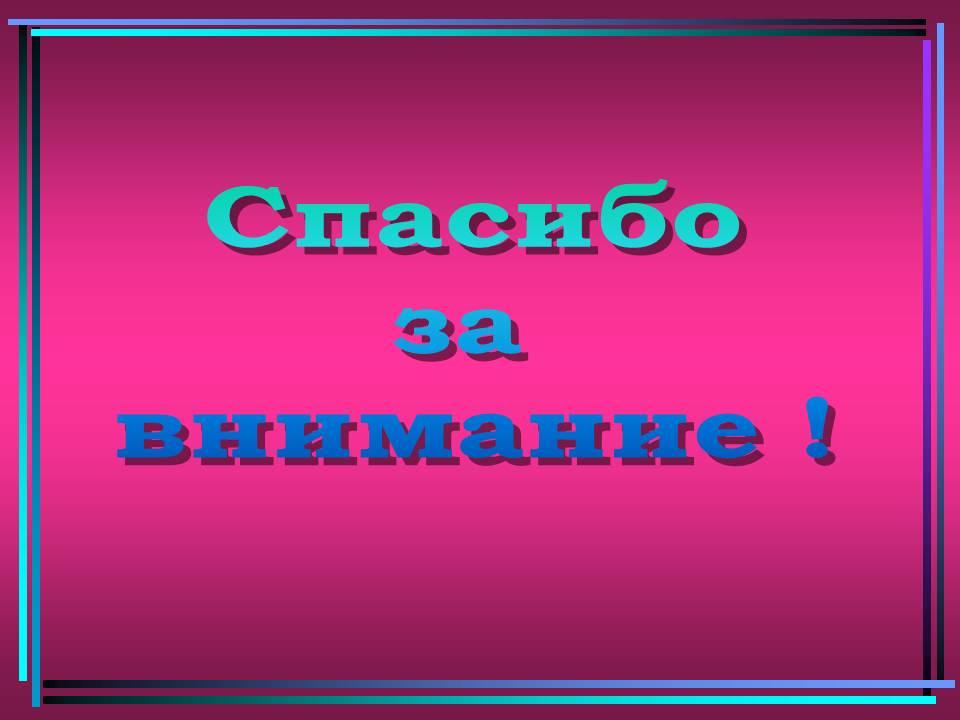